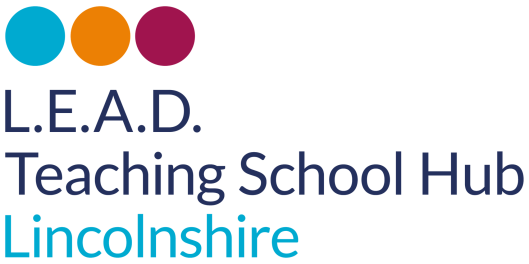 L.E.A.D. Teaching School Hub
Managing the changes together…
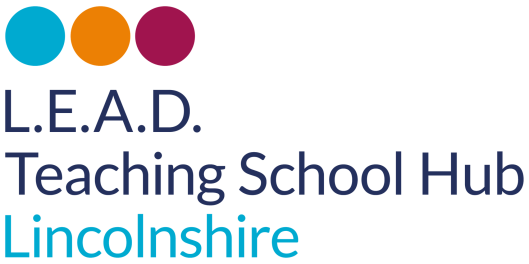 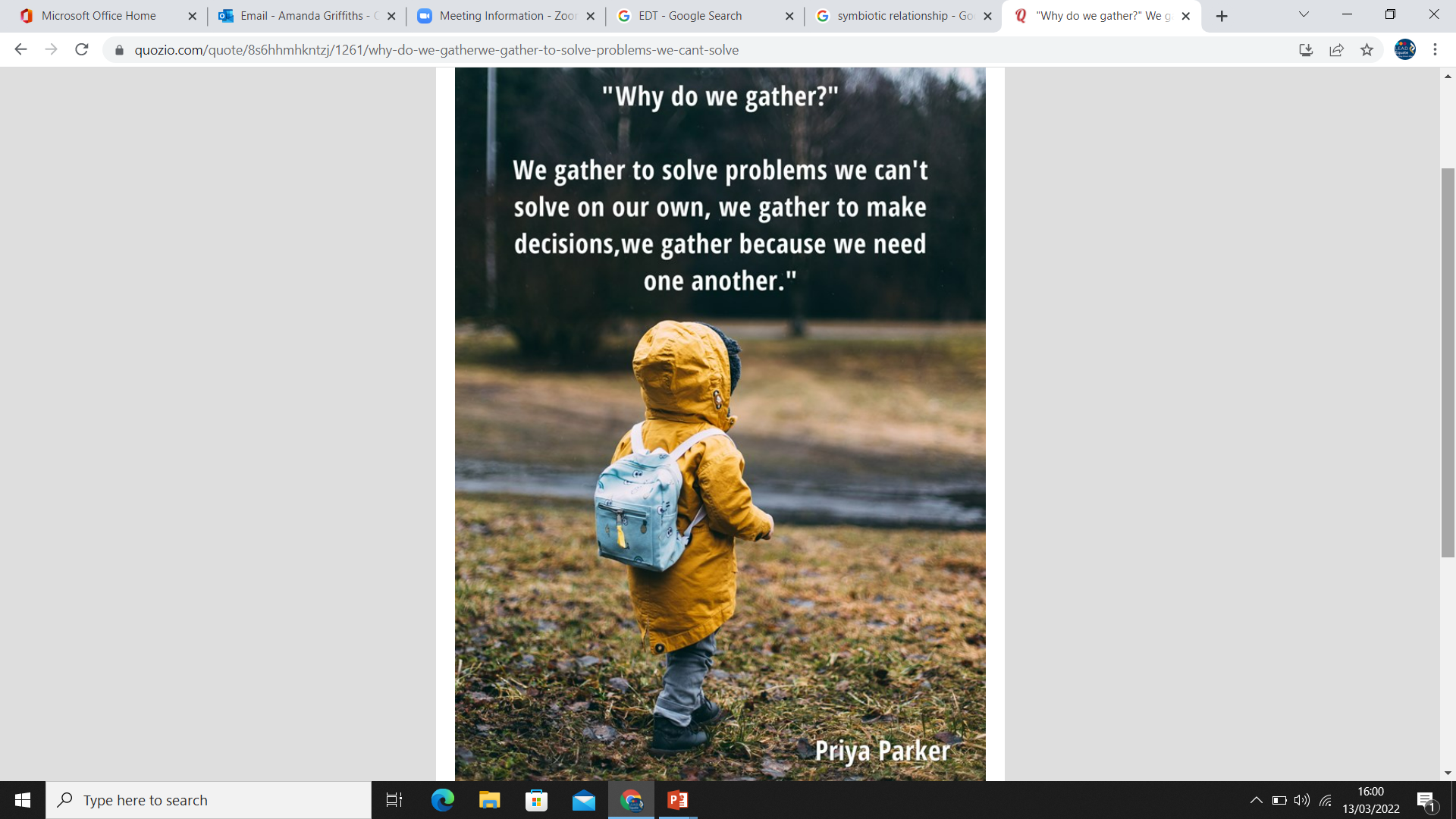 What do teachers and leaders of Lincolnshire need to develop professionally in order  to make a positive difference to the education of pupils in Lincolnshire?
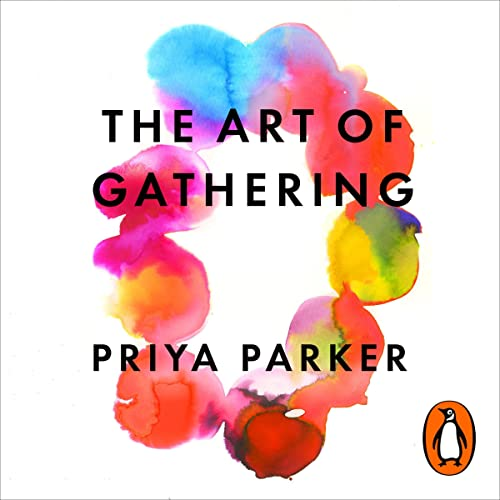 [Speaker Notes: Thank you for being here this morning/afternoon. Taking the time away from the intensity of school life

Start with the ‘Why have we gathered? 

Biggest question: What is the problem that we are all here trying to solve??  See slide
Want to do this properly want this to be a Hub for professional learning makes a difference to the workforce in Lincolnshire

Enjoy these sessions as a community has been established through these briefings
What we want to achieve are similar communities on a large but also on a smaller scale
We recognise how important relationships are and the need coming out of covid to recreate / rebuild networks for leaders / teachers / support staff that have been impacted on by the pandemic
We are looking to create a small schools network as well as networks that are district specific – please get in touch if you have any thoughts about a network that is missing or that you would like to engage with]
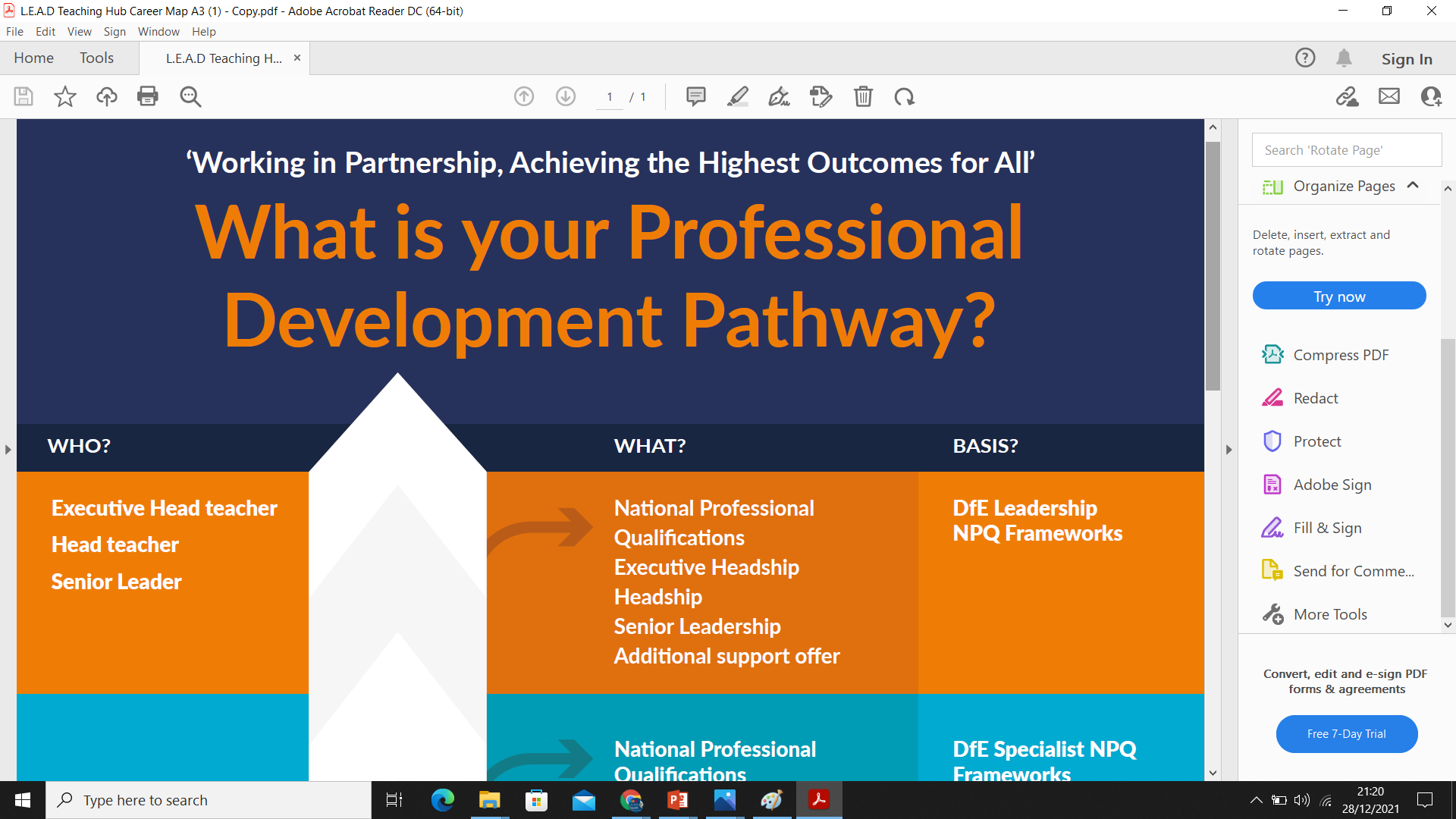 The Golden Thread
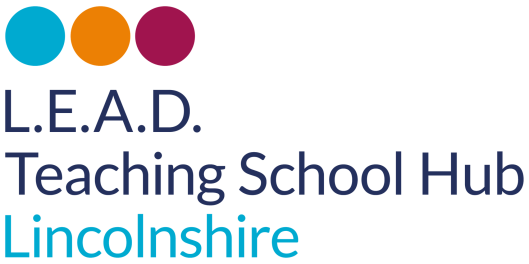 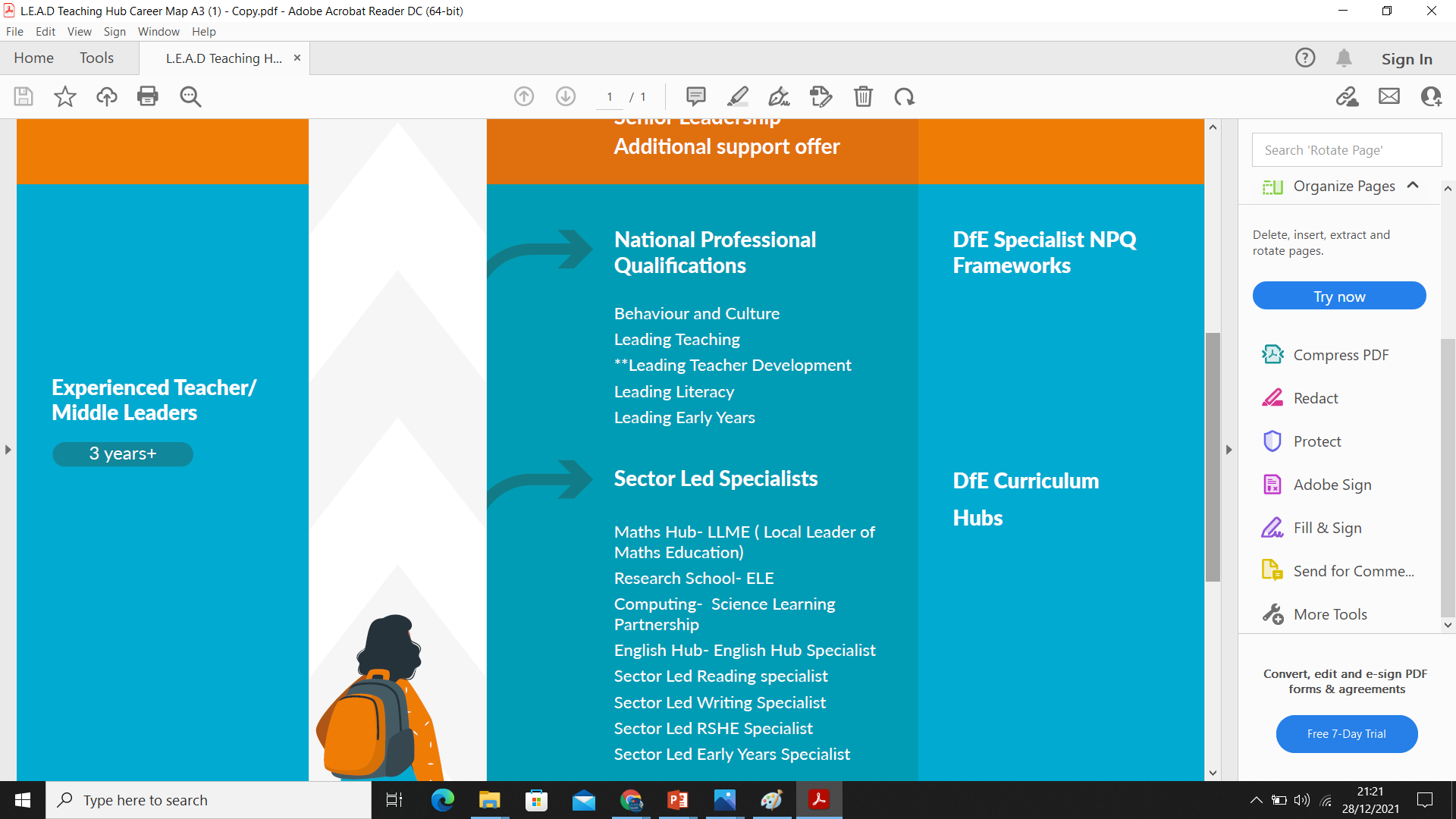 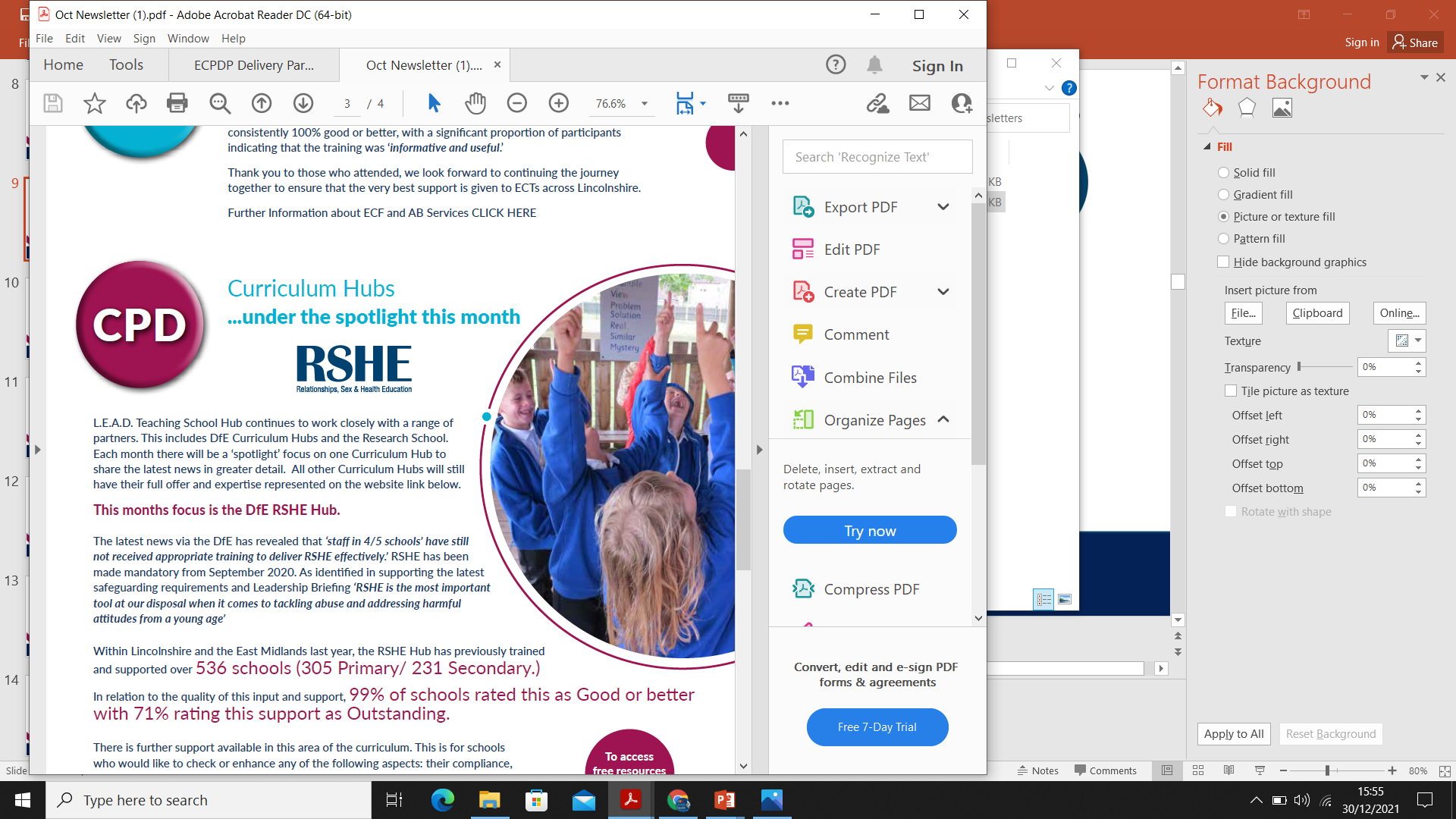 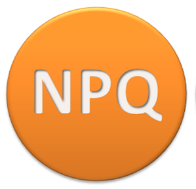 ITT
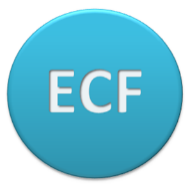 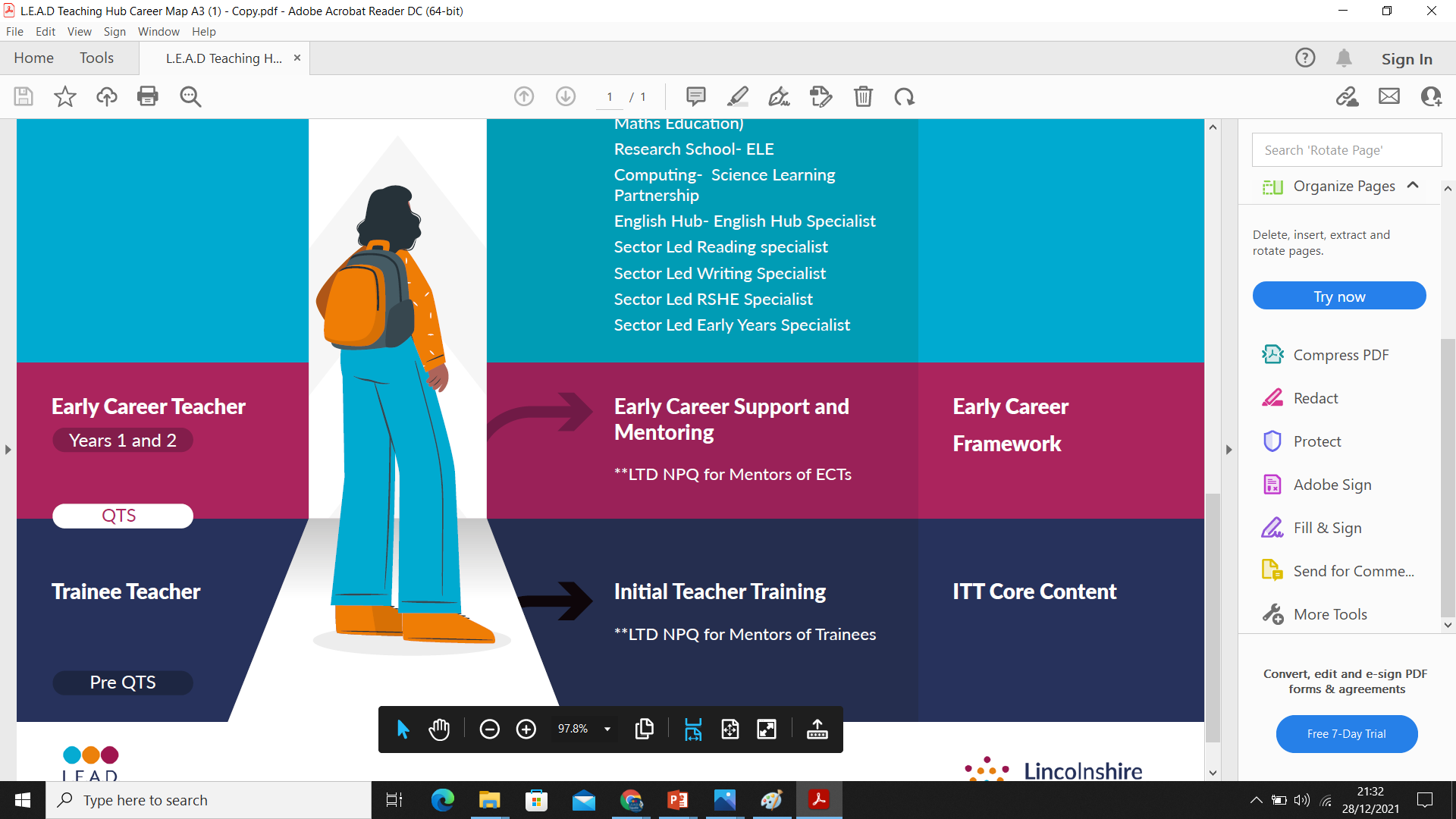 The DfE have outlined the future of Hubs in the White Paper stating that they have 'established a national network of Teaching School Hubs, local centres of excellence in teacher development, to ensure that the benefits of these reforms deliver for teachers and pupils right across England.'
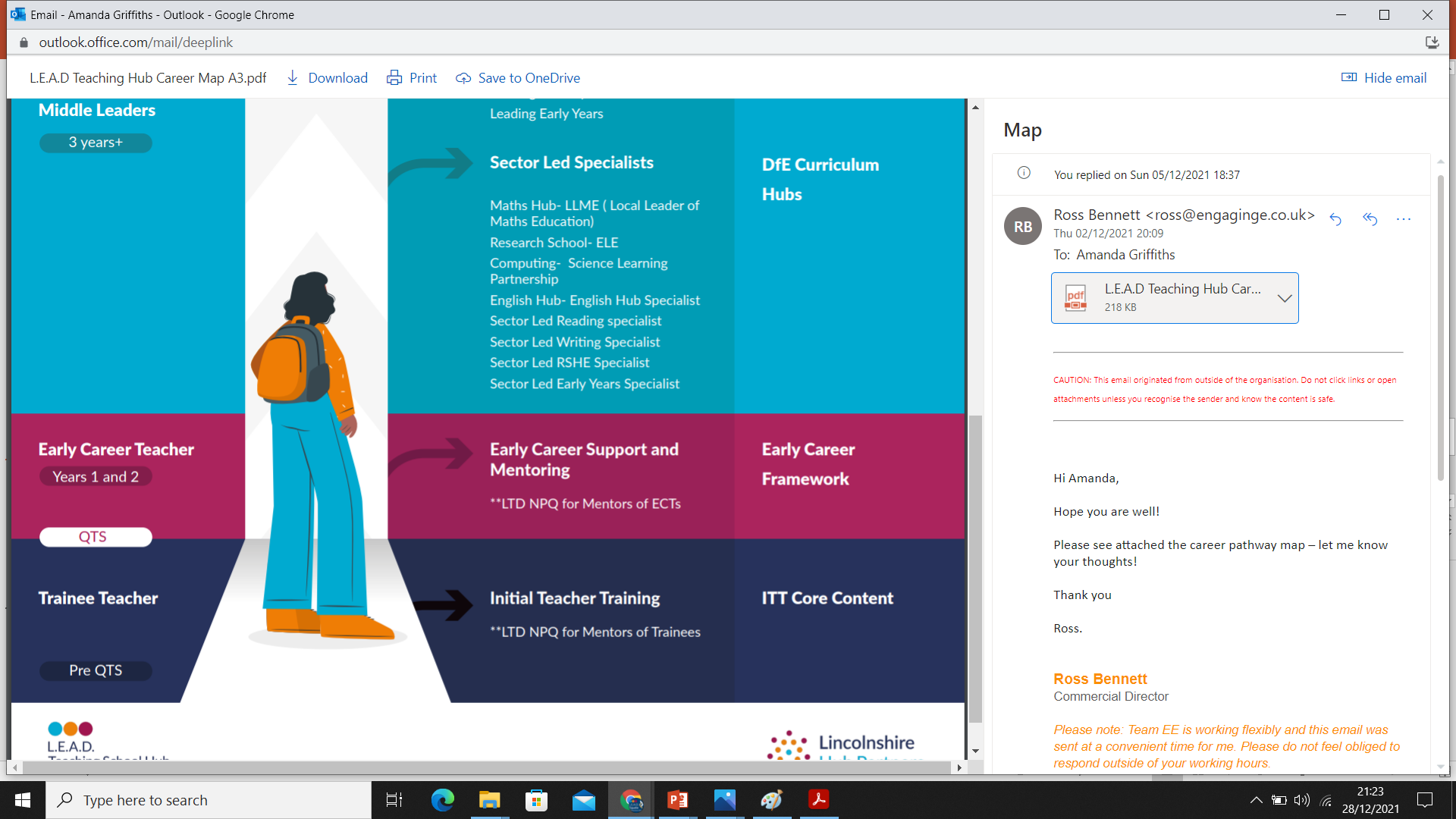 [Speaker Notes: The T S Hub is at the centre of the White Paper. Now more than ever it is important for the profession to pull together and for us all to nuture and develop teachers. As you know the Golden Thread has been established to provide all teachers with PD right through their careers at whatever stage they are and whatever path they choose to take.

Explain the golden thread, progression]
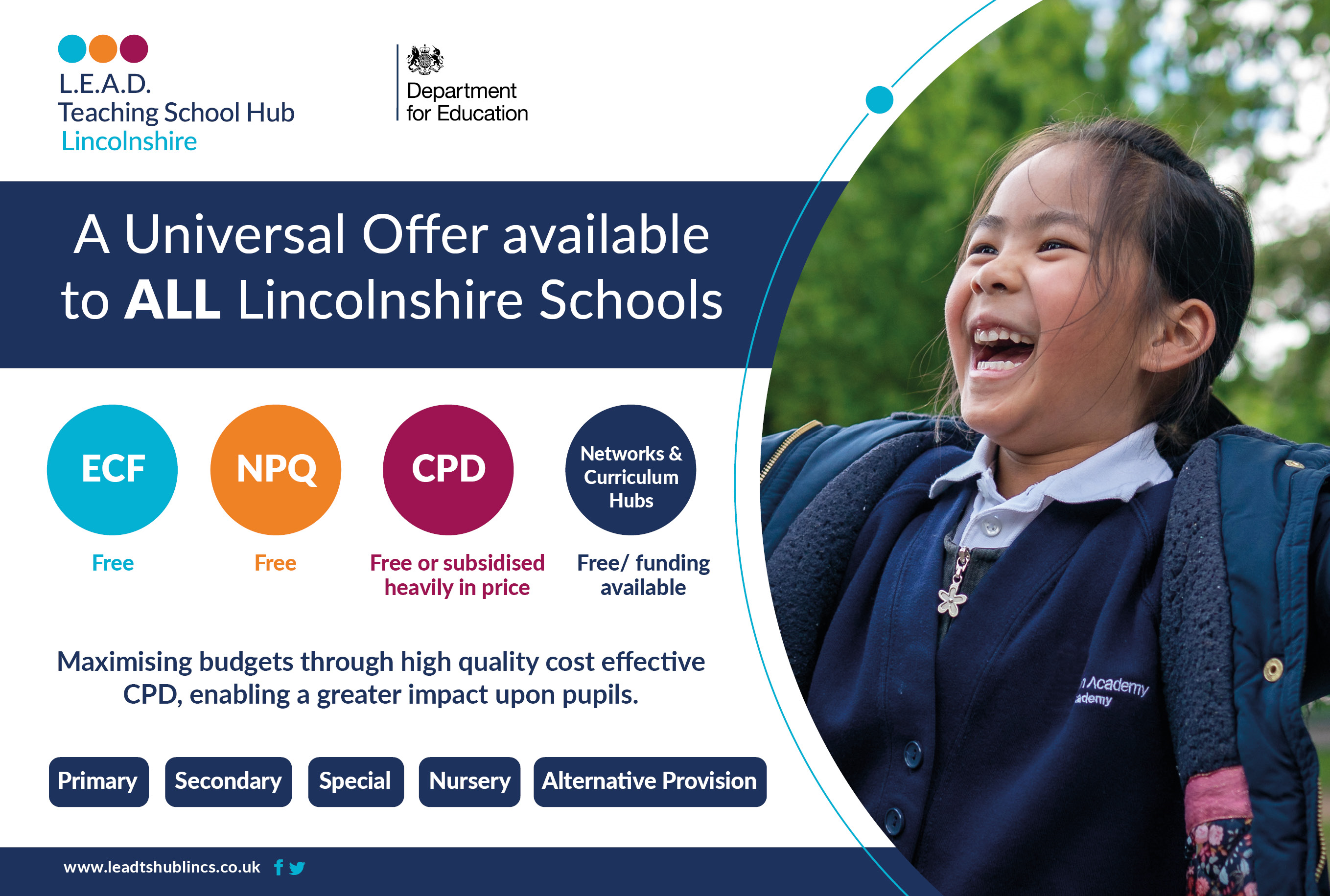 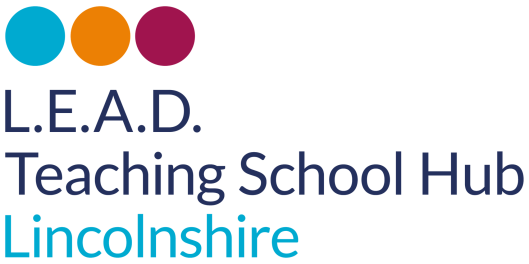 LEAD Teaching School
‘Working  in partnership, achieving the highest outcomes for all’
[Speaker Notes: Working across all schools across Lincolnshire
NO SUBSCRIPTION – minimum cost, if there is a cost, can keep costs down even more the more schools that use us – bring International speakers into the county

One front door

QA is key – everything that comes through the T S Hub is QA’d rigorously so that schools are getting VFM (have you noticed tried to bring the cost down -  scale)
 and a consistent message whether you are in Boston, South Holland, East Lindsey
Also accountable

Not Lincoln centric
Understand challenges- support
work within your district – trends - making the PD to reflect the needs of the district and not just Lincoln as a generic – breakfast meetings captured the voice of the district moving fwds

NPQEYrs and NPQLL]
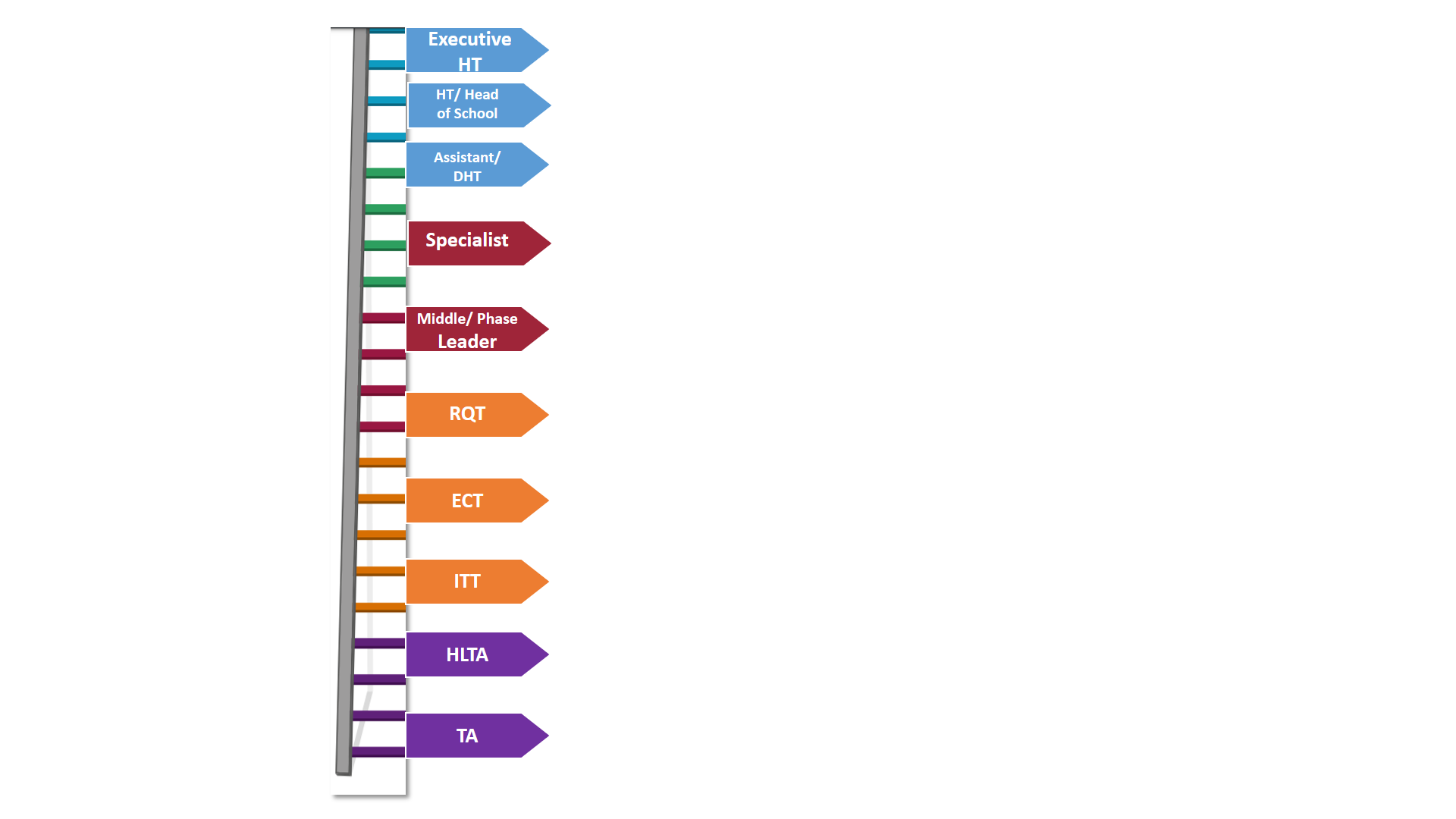 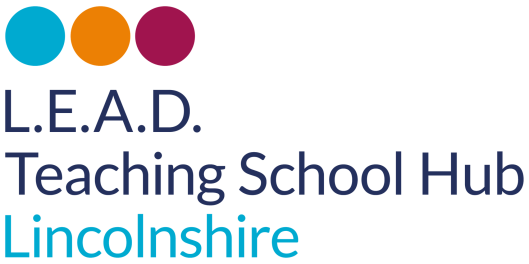 Answer: 3 Key Questions
1
2
3
What is the most current need for CPD? 
(What are your priorities?)



Challenges
within the district?
The most impactful model of delivery
Best form of communication to share the CPD
2
[Speaker Notes: Drop into the chat or e mail me specifically with your views on any of the 3 questions or all of these – want to give everyone an input]
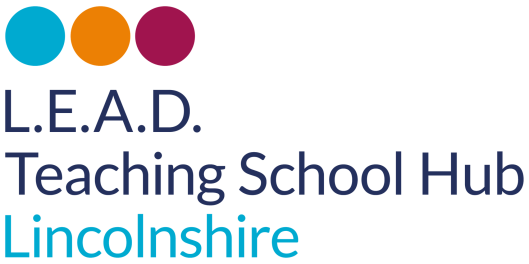 Facts so far…
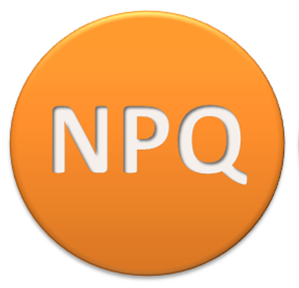 2022-23
NPQ
Early Years
Fully funded
NPQ
Leading Literacy
Fully Funded
‘Working  in partnership, achieving the highest outcomes for all’
[Speaker Notes: The NPQs for the November and Feb cohorts are well underway 
L.E.A.D. Teaching School Hub and partners are proud to be working with over 314 participants across the many programmes delivering high quality tools, research and concepts to enhance the next generation of leaders. 

Recruiting again from May
Early Years and Leading Literacy from Sept 2022 with an NPQSEND promised next]
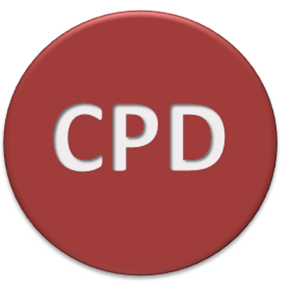 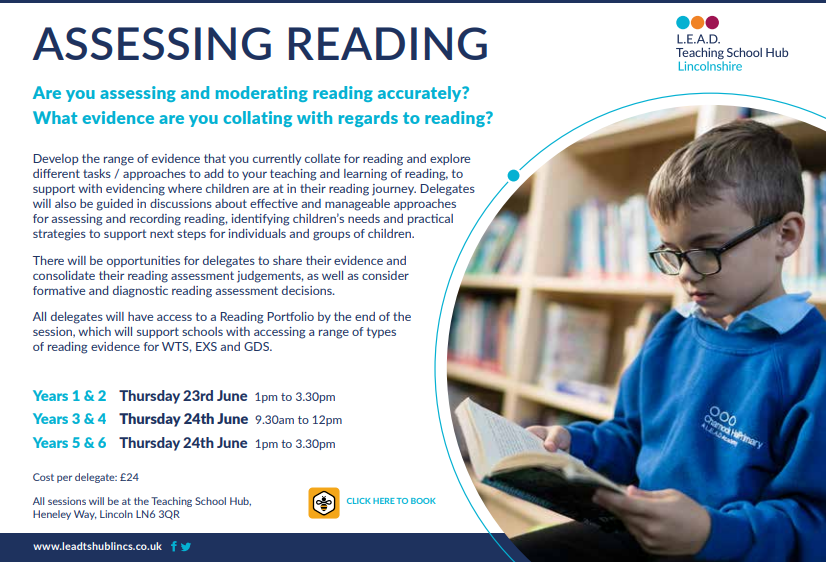 [Speaker Notes: With reading being central to the framework and with so much focus on getting the teaching and learning of reading right we are holding moderation workshops to support teachers with sharing evidence for reading – learn from each other by looking at the range of evidence teachers are collating as well as supporting confidence in recognizing ARE/GDS/WTS in reading.
This is something we have wanted in the system for a long time to complete the moderation package alongside maths and writing
Many teachers with SEND children have said that this will be really helpful when moderating the work of these children and establishing means of collating achievement in this subject area.]
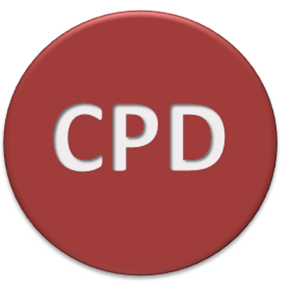 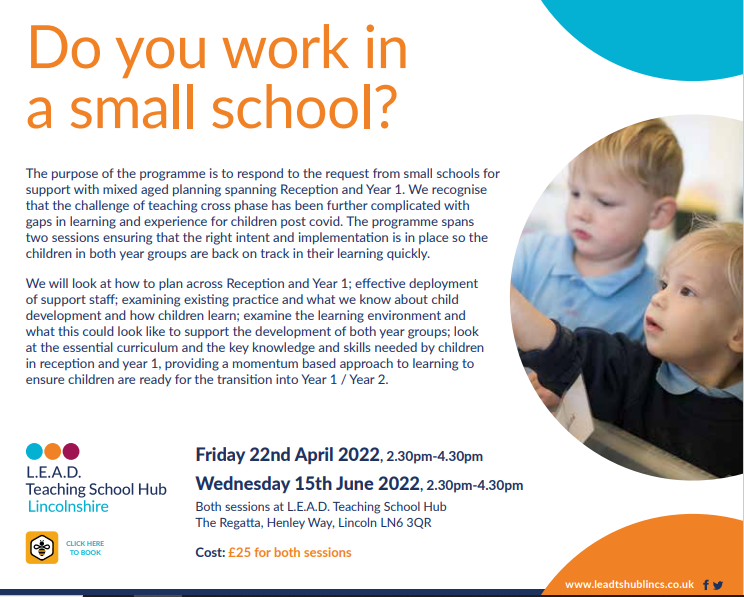 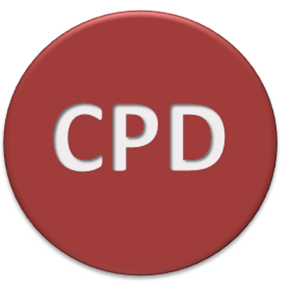 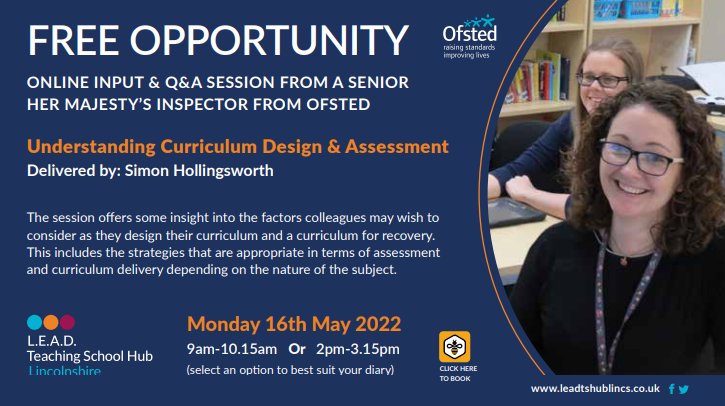 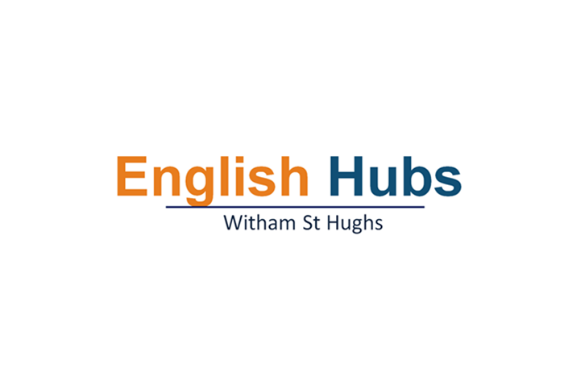 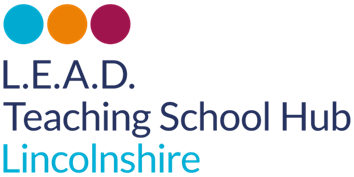 English Hub
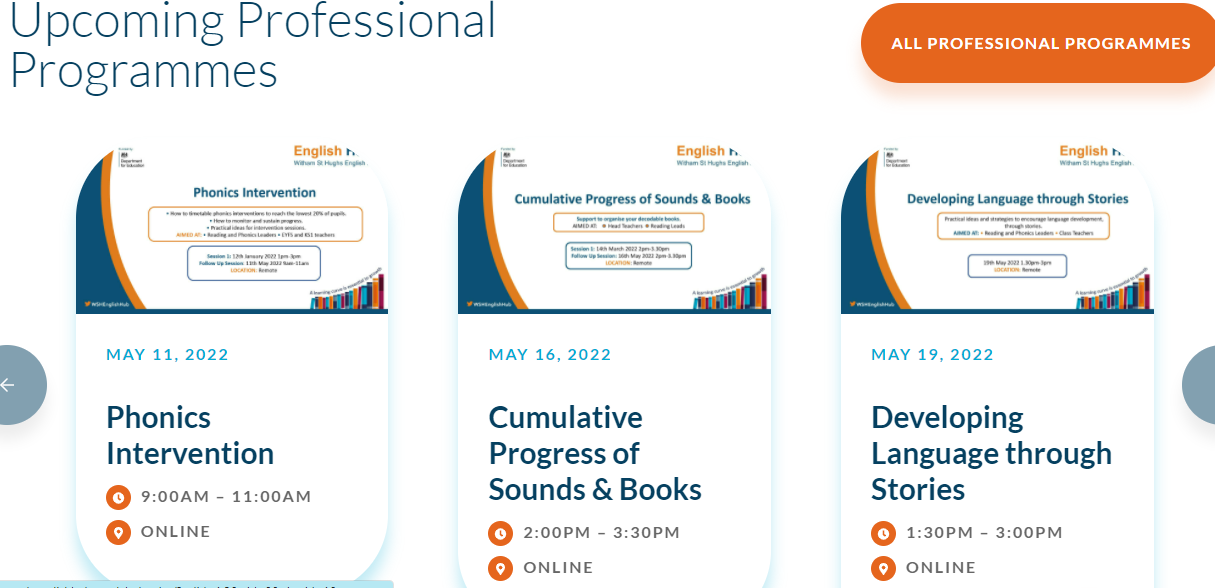 [Speaker Notes: Look out for the WSH English Hub website that went live over Easter.
There are going to be a lot of exciting things happening across the English Hub and TSHub with regards to reading so keep an eye out.
3 events to look out for in May.]
Maths Hub Work Group opportunities
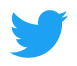 @MinsterMathsHub
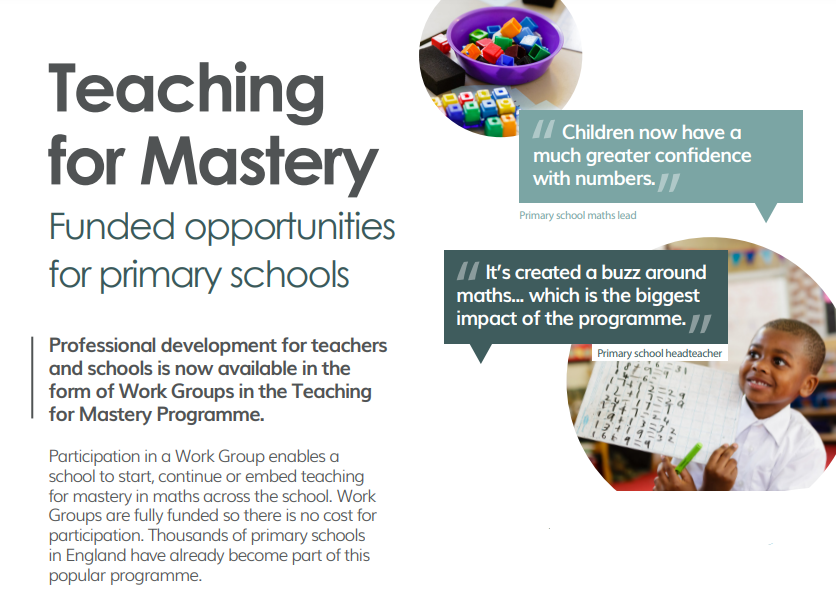 Big Idea: Representation and Structure
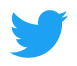 @MinsterMathsHub
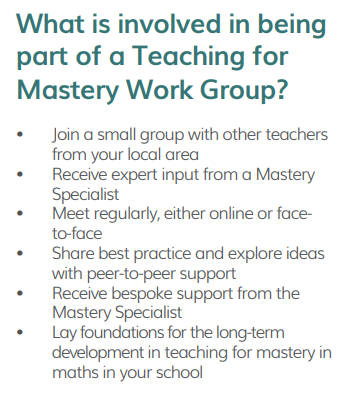 Additional information:
£1000 funding to support attendance to workgroup sessions;
3 x days of bespoke school support across the year.

Please register interest for September start via email: enquiries@ememathshub.org
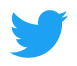 @MinsterMathsHub
How can being part of these workgroups support our SEND pupils?
We have been working with the NCETM maths hub for a number of years now as part of the teaching for mastery workgroups. 

As a SEND federation, it has allowed us to enhance our maths curriculum by using a maths mastery approach to teaching and learning, including keeping up to date date with research as well as providing our federation with the support and confidence to be able to embark on our maths mastery journey. It also gave us the time, knowledge, and support to explore initially whether maths mastery and existing schemes would support what we needed as a federation to develop maths teaching and learning. 

The workgroups and support have always been flexible and understanding to the needs of the students and curriculum and we have been able to adapt maths mastery to meet our students at their point of need. We now have Power Maths rolled out across the federation and fluency sessions are embedded.
Leanne Firth, St Lawrence
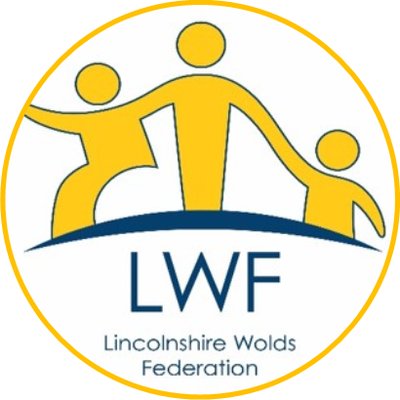 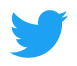 @MinsterMathsHub
[Speaker Notes: Quote from Leanne Firth at St Lawrence school (part of the Lincolnshire Wolds Federation)]